Political correctness and the Bible
“agreeing with the idea that people should be careful to not use language or behave in a way that could offend a particular group of people” (http://www.merriam-webster.com/dictionary/ politically%20correct [7/30/16])
“The avoidance, often considered as taken to extremes, of forms of expression or action that are perceived to exclude, marginalize, or insult groups of people who are socially disadvantaged or discriminated against.” (http://www.oxford -diction ries.com/us/definition/american _english/political-correctness [7/30/16])
Political Correctness:
 “Conforming to the party line or     expectations" (from its origins in     Communism; G. Hughes, Political Correct-       ness: A History of Semantics and Culture)
 Pressure to conform to currently     fashionable ideas
 It is often driven by the desire to     keep from offending or hurting the     feelings of others
 “Being politically correct means     always having to say you’re sorry.”
Political correctness (p.c.)has led to the adoption of terms deemed more appropriate by those who seek to make p.c. rules for other people:
 chairperson instead of chairman
 humanity instead of mankind
 visually challenged in place of blind
 educationally challenged for slow learner
New ethnic lables:
  Native American for American Indian
  Roma for Gypsy, etc.
“I used to think I was poor.  Then they told me I wasn’t poor,  I was needy.  Then they told me it was self-defeating to think of myself as needy.  I was deprived.  (Oh,  not deprived but rather underprivileged.)  Then they told me that underprivileged was overused.  I was disadvantaged.  I still don’t have a dime.  But I have a great vocabulary.”                              -- Jules Feiffer
Feelings of those giving different descriptions of      him
 Feelings he is supposed to have upon hearing them
 These feelings did nothing to help him to better      himself!
Micaiah and King Ahab
1 Kgs. 22:1  Now three years passed without war between Syria and Israel.   2 Then it came to pass,  in the third year,  that Jehoshaphat the king of Judah went down to visit the king of Israel.  3 And the king of Israel said to his servants,  Do you know that Ramoth in Gilead is ours,  but we hesitate to take it out of the hand of the king of Syria?   4 So he said to Jehoshaphat,  Will you go with me to fight at Ramoth Gilead?   Jehoshaphat said to the king of Israel,  I am as you are,  my people as your people,  my horses as your horses.  5 Also Jehoshaphat said to the king of Israel,  Please inquire for the word of the LORD today.   6 Then the king of Israel gathered the prophets together,  about four hundred men,  and said to them,  Shall I go against Ramoth Gilead to fight,  or shall I refrain?  So they said,  Go up,  for the Lord will deliver it into the hand of the king.
1 Kgs. 22:7  And Jehoshaphat said,  Is there not still a prophet of the LORD here,  that we may inquire of Him?

8 So the king of Israel said to Jehoshaphat,  There is still one man,  Micaiah the son of Imlah,  by whom we may inquire of the LORD;  but I hate him,  because he does not prophesy good concerning me, but evil.  And Jehoshaphat said,  Let not the king say such things!
1 Kgs. 22:9   Then the king of Israel called an officer and said,  Bring Micaiah the son of Imlah quickly! 

13 Then the messenger who had gone to call Micaiah spoke to him,  saying,  Now listen,  the words of the prophets with one accord encourage the king.  Please,  let your word be like the word of one of them,  and speak encouragement.  14 And Micaiah said,  As the LORD lives,  whatever the LORD says to me,  that I will speak.
1 Kgs. 22:15  Then he came to the king;  and the king said to him,  Micaiah, shall we go to war against Ramoth Gilead,  or shall we refrain?  And he answered him,  Go and prosper,  for the LORD will deliver it into the hand of the king!   

16 So the king said to him,  How many times shall I make you swear that you tell me nothing but the truth in the name of the LORD?  17 Then he said,  I saw all Israel scattered on the mountains,  as sheep that have no shepherd.  And the LORD said,  These have no master.  Let each return to his house in peace.  18 And the king of Israel said to Jehoshaphat,  Did I not tell you he would not prophesy good concerning me, but evil?
Ahab is the king of Israel
 400 prophets encourage  him to go to      battle
 Micaiah alone prophesies of Ahab’s      death in battle
The 400 prophets are sensitive to Ahab’s       feelings and desires
 Micaiah is insensitive to Ahab’s  feelings      and desires
 Ahab was killed in the battle
 Everyone was insensitive to Micaiah
Micaiah crossed an invisible boundary (it         existed only in mind[s] of men.)
 Ahab crossed a boundary that existed in the      mind of God and in the minds of all who       feared Him.
 Politically correct people attack rather than           reason.  They see those who disagree with      them as ignorant and uninformed.  They      assume that no rational person could      disagree with them.
 Ahab was killed in the battle as Micaiah      prophesied.
1Kgs. 22:24,  Now Zedekiah the son of Chenaanah went near and struck Micaiah on the cheek,  and said,  Which way did the spirit from the LORD go from me to speak to you?

26 So the king of Israel said,  Take Micaiah,  and return him to Amon the governor of the city and to Joash the king's son;   27 and say,  Thus says the king: Put this fellow in prison,  and feed him with bread of affliction and water of affliction,  until I come in peace.
Jeremiah and the Nation of Judah
Jer. 5:30,  An astonishing and horrible thing Has been committed in the land:  31 The prophets prophesy falsely,  And the priests rule by their own power;  And My people love to have it so.  But what will you do in the end?
Jer. 7:9,   Will you steal,  murder,  commit adultery,  swear  falsely,  burn incense to Baal,  and walk after other gods whom you do not know,   10  and then come and stand before Me in this house which is called by My name,  and say,  We are delivered to do all these abominations?
Jer. 6:13   Because from the least of them even to the greatest of them,  Everyone is given to covetousness;  And from the prophet even to the priest,  Everyone deals falsely.  14 They have also healed the hurt of My people slightly,  Saying,  Peace,  peace!   When there is no peace.

Jer. 14:13   Then I said,  Ah,  Lord GOD! Behold,  the prophets say to them,  You shall not see the sword,  nor shall you have famine,  but I will give you assured peace in this place.
Jeremiah Suffered Much Persecution:
11:21  …The men of Anathoth who seek your life …
20:2   Then Pashhur struck Jeremiah the prophet, & put him in the stocks that were in the high gate of Benjamin 
26:11   And the priests and the prophets spoke … saying,  This man deserves to die!  
32:2  … Jeremiah the prophet was shut up in the court of the prison… 
37:15   Therefore the princes were angry with Jeremiah, and they struck him and put him in prison in the house of Jonathan the scribe.  
38:6   So they took Jeremiah and cast him into the dungeon of Malchiah the king's son … And in the dungeon there was no water,  but mire.  So Jeremiah sank in the mire.
They lived as if there was no objective standard      of right and wrong.
  Political correctness challenged anyone who       would dare claim to have a right way.
 A wall of resistance was erected by the kings,       prophets, priests,  and people which barred even      considering arguments that ran counter to their      thinking.
 For the most part,  their answer to Jeremiah was      to persecute him rather than reason with him.
 Political correctness won the day!  Jeremiah’s      words were blunted and ignored.
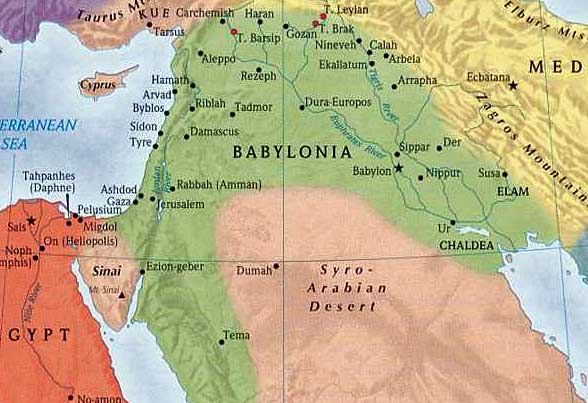 Jer 39:1  In the ninth year of Zedekiah king of Judah,  in the tenth month,  Nebuchadnezzar king of Babylon and all his army came against Jerusalem,  and besieged it.  2 In the ele- venth year of Zedekiah,  in the fourth month, on the ninth day of the month,  the city was penetrated…. 8 And the Chaldeans burned the king's house and the houses of the people with fire,  and broke down the walls of Jerusalem...
Political Correctness in the Time of Jesus
Some caved to political correctness
Jno. 12:42   Nevertheless even among the rulers many believed in Him,  but because of the Pharisees they did not confess Him,  lest they should be put out of the synagogue;   43 for they loved the praise of men more than the praise of God.
Some were cowed into being polically correct
Jno. 9:18  But the Jews did not believe concerning him,  that he had been blind and received his sight,  until they called the parents of him who had received his sight.  19 And they asked them, saying,  Is this your son,  who you say was born blind?  How then does he now see?   20 His parents answered them and said,  We know that this is our son, and that he was born blind;  21 but by what means he now sees we do not know,  or who opened his eyes we do not know.  He is of age;  ask him.  He will speak for himself.  22 His parents said these things because they feared the Jews,  for the Jews had agreed already that if anyone confessed that He was Christ,  he would be put out of the synagogue.
Jesus and Political Correctness
Mat. 15:1  Then the scribes and Pharisees who were from Jerusalem came to Jesus,  saying,  2 Why do Your disciples transgress the tradition of the elders?  For they do not wash their hands when they eat bread….  7 Hypocrites!   Well did Isaiah prophesy about you,  saying:  8  These people draw near to Me with their mouth,  And honor Me with their lips,  But their heart is far from Me.   9 And in vain they worship Me,  Teaching as doctrines the command- ments of men …. 12 Then His disciples came and said to Him,  Do You know that the Pharisees were offended when they heard this saying?  13 But He answered and said,  Every plant which My heavenly Father has not planted will be uprooted.  14  Let them alone.  They are blind leaders of the blind.  And if the blind leads the blind,  both will fall into a ditch.
Political Correctness:
 “Conforming to the party line or      expectations”
 Pressure to conform to currently     fashionable ideas
 It is often driven by the desire to     keep from offending or hurting the     feelings of others
Jesus would not be pressured to conform to     erroneous teaching of His time.
 Jesus cared more about the souls of people than      how they felt. 
 Jesus did not think He had to apologize for His     stiff words.
 Jesus was intolerant of sin and of those who     promoted it!
 Jesus addressed issues of His day.  He did not     avoid them as do many modern preachers.
Mk. 3:1   And He entered the synagogue again, and a man was there who had a withered hand.  2 So they watched Him closely, whether He would heal him on the Sabbath, so that they might accuse Him.   3 And He said to the man who had the withered hand, "Step forward.” 4 Then He said to them, "Is it lawful on the Sabbath to do good or to do evil, to save life or to kill?" But they kept silent.  5 And when He had looked around at them with anger, being grieved by the hardness of their hearts, He said to the man, "Stretch out your hand." And he stretched it out, and his hand was restored as whole as the other.
 6 Then the Pharisees went out and immediately plotted with the Herodians against Him, how they might destroy Him.
The Pharisees were policing Jesus’ actions to see if they were politically correct.
Jesus violated their man-made law.
They plotted how they might destroy Jesus.  He was concerned for their souls and that others saw the error of their teaching.
Mat. 15:1  Then the scribes and Pharisees who were from Jerusalem came to Jesus, saying,  2 "Why do Your disciples transgress the tradition of the elders? For they do not wash their hands when they eat bread.”  3 He answered and said to them, "Why do you also transgress the commandment of God because of your tradition?  4 "For God commanded, saying, 'Honor your father and your mother'; and, 'He who curses father or mother, let him be put to death.’  5 "But you say, 'Whoever says to his father or mother, "Whatever profit you might have received from me is a gift to God" --  6 'then he need not honor his father or mother.' Thus you have made the commandment of God of no effect by your tradition.  7 "Hypo- crites! Well did Isaiah prophesy about you, saying:  8 'These people draw near to Me with their mouth, And honor Me with their lips, But their heart is far from Me.  9 And in vain they worship Me, Teaching as doctrines the command ments of men.‘”  10 When He had called the multitude to Himself, He said to them, "Hear and understand:  11 "Not what goes into the mouth defiles a man; but what comes out of the mouth, this defiles a man.”  12 Then His disciples came and said to Him, "Do You know that the Pharisees were offended when they heard this saying?”  13 But He answered and said, "Every plant which My heavenly Father has not planted will be uprooted.  14 "Let them alone. They are blind leaders of the blind. And if the blind leads the blind, both will fall into a ditch.”
The scribes and Pharisees tried to enforce political correctness.
Jesus explained their sinfulness.
They were offended by Jesus’ words, but Jesus was not moved by their being offended.  He was concerned for their souls and that others saw the error of their teaching.
Jesus was Politically Incorrect
His teaching excluded people (Lk. 13:3; Jno. 6:66)
 He told scribes and Pharisees that they were      children of the devil (Jno. 8:1,13,44)
 He taught that some people were “dogs” and      “swine” (Matt. 7:6)
 He publicly rebuked the scribes and Pharisees,      repeatedly mentioning their names and calling      them “hypocrites” (Matt. 23:13-33)
 He called the scribes and Pharisees a “brood of      vipers” (Matt. 23:33)
Social tolerance – Treating people with respect in spite of differences one might have with a them.
 Temporary tolerance – Tolerating someone while seeking a way to stop what he is saying or doing.
 Uncritical tolerance – Having an uncritical view of people (having no objection to those who openly practice sin in their lives.)
Political Correctness Today Seeks to Control People’s Words (if not their thoughts) on Such Things as –
 Opposing Islam
 Evolution
 Women preachers
 Abortion
 Adultery & adulterous marriages
 Polygamy
 Homosexuality & Lesbianism
 Same Sex Marriage
 Transgender issues
Political correctness in our country is creating an atmos- phere which leaves people in a broken state, with no thought of healing them!  
2 Tim. 3:13,  But evil men and impostors will grow worse and worse,  deceiving and being deceived.
In the Bible, Making Sinners Feel Good Was the Work of False Prophets
Isa. 30:8  Now go, write it before them on a tablet, And note it on a scroll, That it may be for time to come, Forever and ever:  9 That this is a rebellious people, Lying children, Children who will not hear the law of the LORD; 10 Who say to the seers, "Do not see," And to the prophets, "Do not prophesy to us right things; Speak to us smooth things, prophesy deceits.  11 Get out of the way, Turn aside from the path, Cause the Holy One of Israel to cease from before us.”
In the Bible, Making Sinners Feel Good Was the Work of False Prophets
Jer. 8:11  For they have healed the hurt of the daughter of My people slightly, Saying, 'Peace, peace!' When there is no peace. 12 Were they ashamed when they had committed abomination? No! They were not at all ashamed, Nor did they know how to blush. Therefore they shall fall among those who fall; In the time of their punishment They shall be cast down,  says the LORD.
Political Correctness or Being Right Before God?
Political correctness seeks to remove offenses by      saying that no one should be offended by sinful      words or deeds.
 Jesus seeks to remove offenses by calling on people     to put away their sinful practices,  seek cleansing in      His blood,  live right, and seek heaven.
 Political correctness tolerates sin and accepts sinners     as they are.
 Jesus associated with sinners for the purpose of     changing them.
 Political correctness is intolerant of Christians.
 Christians are tolerant of sinners around them,       treating them kindly while trying to change them.
1 Pet. 3:14   But even if you should suffer for righteousness' sake,  you are blessed.   And do not be afraid of their threats,  nor be troubled.  15 But sanctify the Lord God in your hearts,  and always be ready to give a defense to everyone who asks you a reason for the hope that is in you,  with meekness and fear;  16 having a good conscience,  that when they defame you as evildoers,  those who revile your good conduct in Christ may be ashamed.
Political Correctness or Being Right with God?
Mat .7:13   Enter by the narrow gate; for wide is the gate and broad is the way that leads to destruction,  and there are many who go in by it. 14 Because narrow is the gate and difficult is the way which leads to life,  and there are few who find it.
Mat. 5:13   You are the salt of the earth;  but if the salt loses its flavor,  how shall it be seasoned?  It is then good for nothing but to be thrown out and trampled underfoot by men.